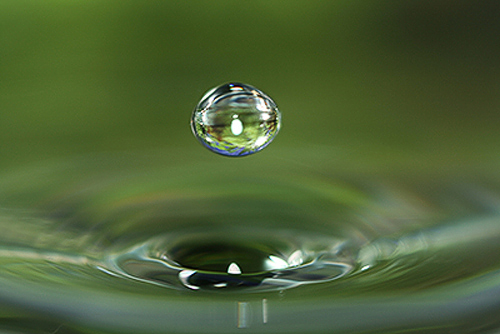 Вода – прекрасный растворитель